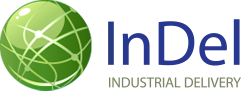 NanoXIM – гидроксиапатит для ухода за ротовой полостью. 
Аспекты безопасности и эффективности.
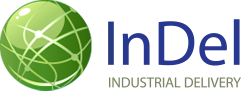 Космические технологии
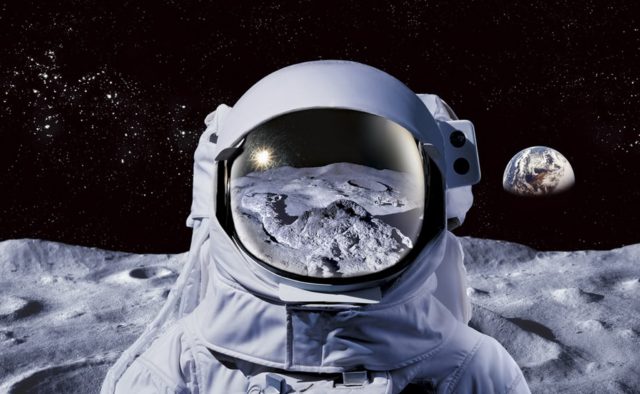 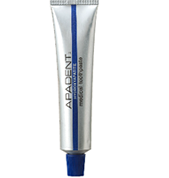 [Speaker Notes: Японская компания Sangi впервые заинтересовалась гидроксиапатитом - веществом наших зубов и костей - после приобретения патента на стоматологические материалы у Национального управления по аэронавтике и исследованию космического пространства США (NASA) в 1970-х годах. Астронавты теряют минералы из своих зубов и костей в условиях без гравитации, и НАСА предложило синтезировать гидроксиапатит в качестве средства для их восстановления.
https://www.sangi-co.com/en/technology/index.html

Компания Sangi задумала идею восстанавливающей эмаль зубной пасты с использованием гидроксиапатита - того же вещества, что и наши зубы - в 1978 году и запустила первую в мире зубную пасту из наногидроксиапатита («Apadent»), используя собственную технологию Sangi, в 1980 году. Восстанавливающие эмаль зубные пасты Sangi теперь растягиваются к широкому спектру брендов (главным образом, «Apagard», выпущенный в 1985 г.) и более 30 лет широко использовались в Японии для изготовления антикариесных препаратов и улучшающих белизну, при этом было продано более 120 миллионов туб.]
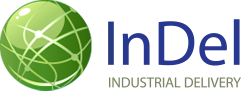 Особенности ухода за ротовой полостью
Анатомия зуба
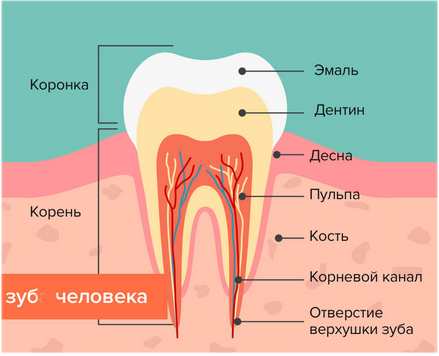 97% эмали – это  гидроксиапатит
70% дентина – это гидроксиапатит(1)
(1) K. Ohta, H. Kawamata, T. Ishizaki, R. Hayman, “Occlusion of Dentinal Tubules by Nano-Hydroxyapatite”, Journal of Dental Research, 86, Special Issue A (2007)
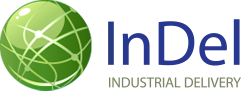 Особенности ухода за ротовой полостью
Наиболее распространенные проблемы зубов

Гиперчувствительность зубов 
Деминерализация эмали
Потемнение эмали
Зубной налет
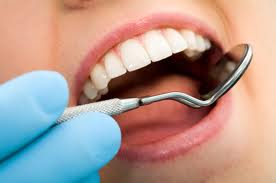 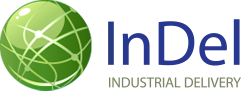 Особенности ухода за ротовой полостью
Гиперчувствительность зубов
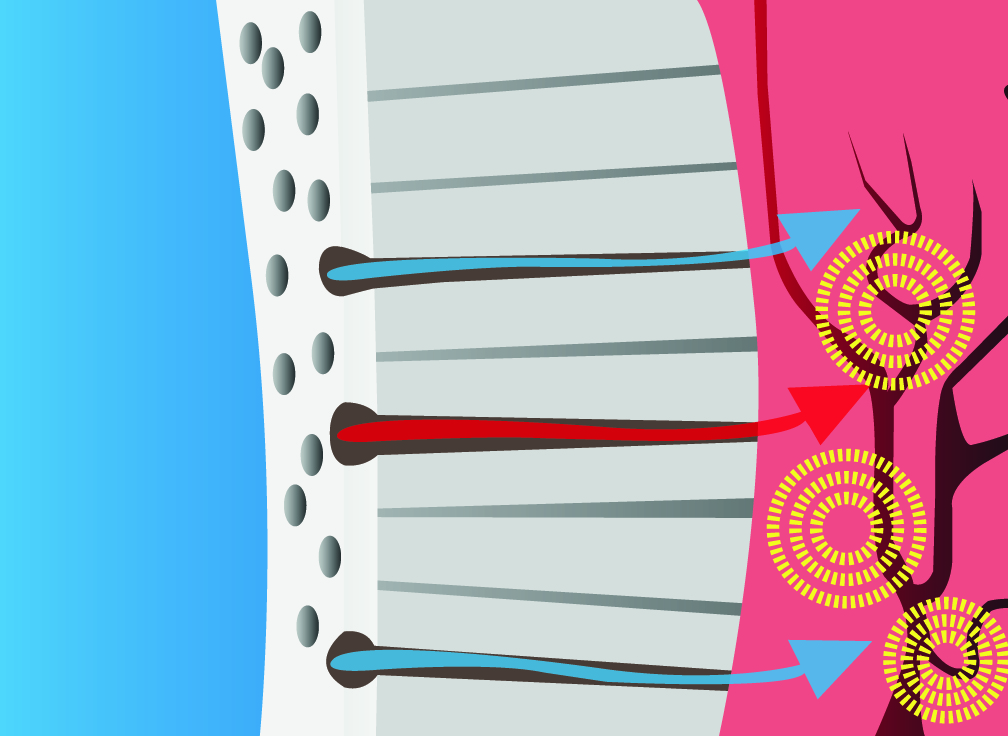 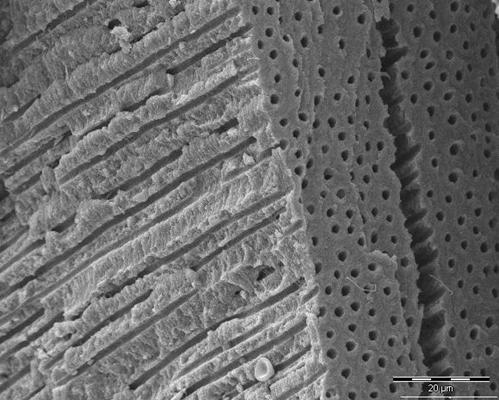 Структура дентина под микроскопом
Эффект горячего и холодного на нервные окончания
Гиперчувствительность зубов - это ощущение, которое возникает, когда нервы внутри дентина зубов подвергаются воздействию окружающей среды, как правило, вызванной опущенными деснами или заболеваниями пародонта.
[Speaker Notes: По данным Академии общей стоматологии (AGD), «гиперчувствительность дентина является распространенной оральной проблемой, затрагивающей более 40% взрослых во всем мире и более 40 миллионов человек в Соединенных Штатах. Сообщалось, что она поражает 15–20% взрослого населения, как правило, в возрасте от 20 до 50 лет, с пиковой заболеваемостью в возрасте от 30 до 39 лет. В некоторых исследованиях сообщалось, что уровни распространенности достигают 68% ».

Гиперчувствительность зубов - это ощущение, которое ощущается, когда нервы внутри дентина зубов подвергаются воздействию окружающей среды, как правило, вызванной опущенными деснами или заболеваниями пародонта.]
Особенности ухода за ротовой полостью
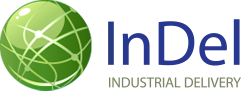 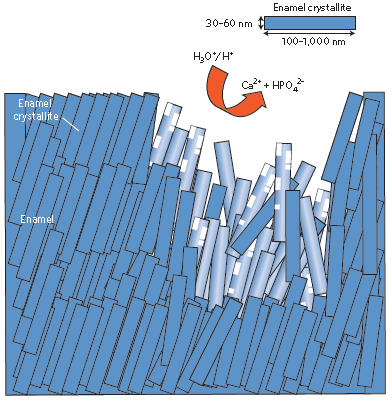 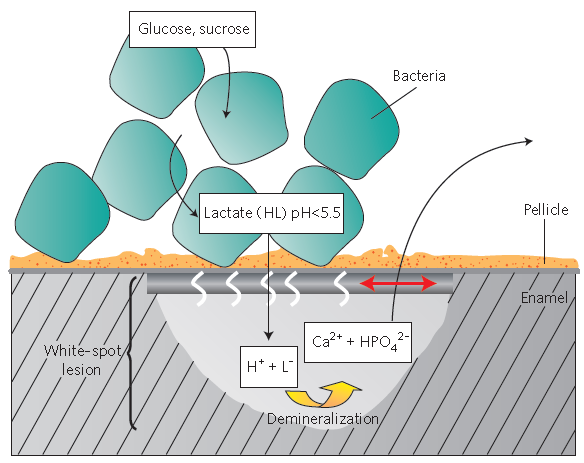 Как решить эти и другие проблемы при уходе за ротовой 
полостью?
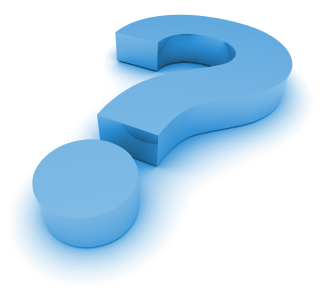 7
Решение – nanoXIM Care Paste
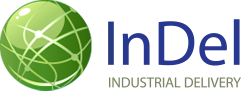 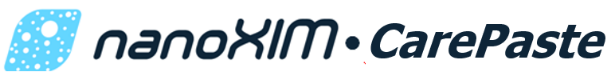 Является интересным и новым ингредиентом для ухода за полостью рта для лечения гиперчувствительности зубов и реминерализации эмали, заменяя традиционные технологии.

“Нано” + “гидроксиапатит” = наночастицы гидроксиапатита Ca10(PO4)6(OH)2 , биосовместимого неорганического кальция фосфата, который есть в нашем теле.
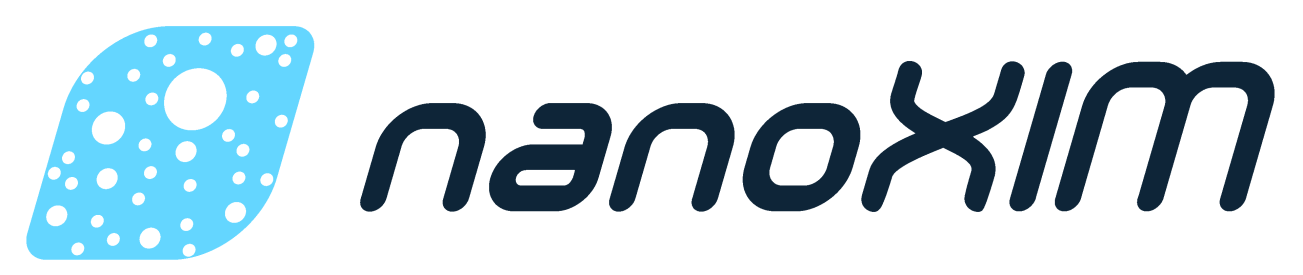 Link to video
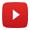 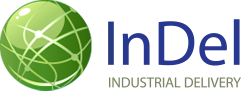 Решение – nanoXIM Care Paste
Торговое название:
nanoXIM·CarePaste
INCI: Calcium Hydroxide Triphosphate
Преимущества:
Уменьшает гиперчувствительность зубов
Индуцирует реминерализацию эмали
Разглаживает поверхность зубов
Восстанавливает естественную белизну эмали
Зубные пасты
Гели
Ополаскиватели
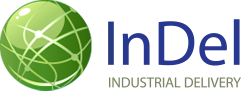 Решение для ухода за ротовой полостью
nanoXIMCarePaste
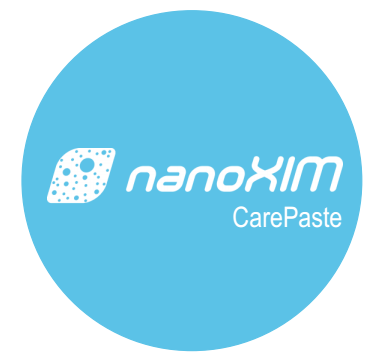 Ключевые особенности продукта:						
Синтетический материал
Палочкообразные наночастицы (10 х 50 нм)

Характеристики продукта:
Белая водная суспензия легко вводится в рецептуру зубных паст
Состав продукта: 15.5 ± 0.5% wt. гидроксиапатита (нано)
  		  4.5 ± 0.5% wt. KCl
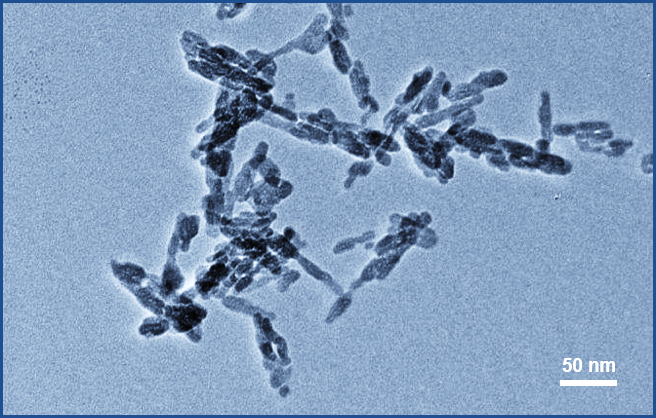 nanoXIM CarePaste и гиперчувствительность зубов
[Speaker Notes: Гиперчувствительность зубов - кратковременная острая боль, возникающая от открытого дентина в ответ на раздражители, обычно термические (холодные / горячие), тактильные, осмотические или химические (кислые напитки) или после наружного отбеливания зубов
Основная причина зубной гиперчувствительности - потеря эмали на коронке зуба и рецессия десен (которая увеличивается с возрастом населения), обнажая корень зуба и нижележащий дентин]
Гиперчувствительность зубов
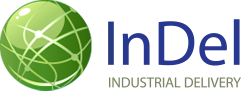 Нитрат калия
Прополис
nanoXIM•CarePaste
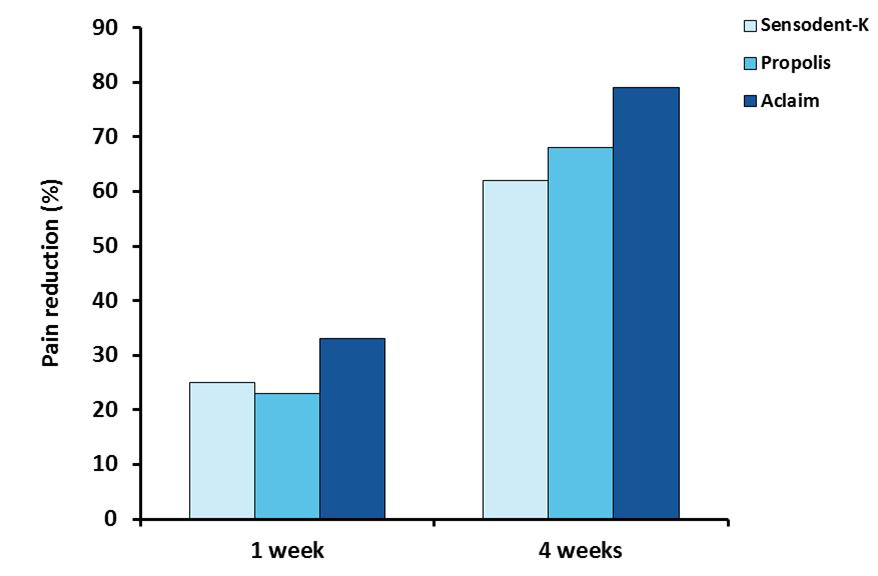 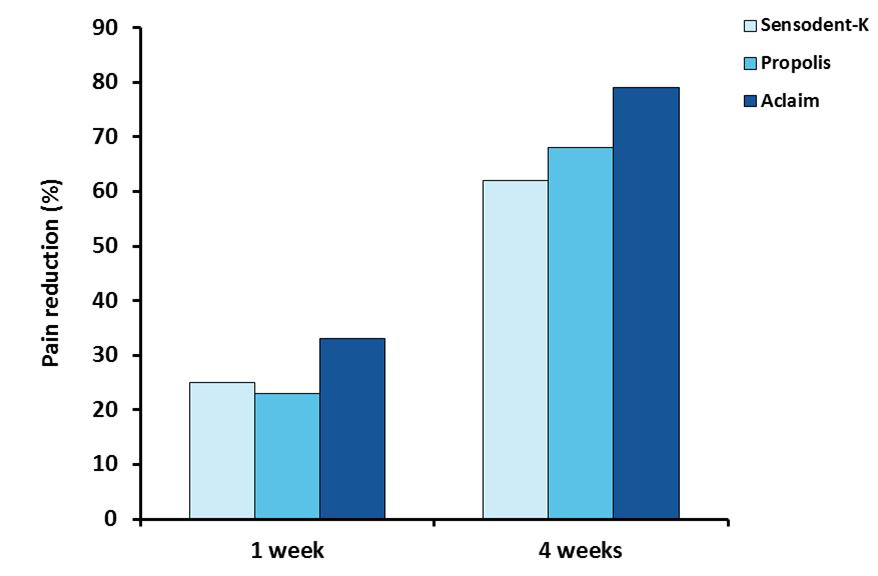 Результаты:
Спустя 1 неделю применения пасты с nanoXIM•CarePaste отмечено снижение боли в среднем на 35% 
Пасты с нитратом калия и прополисом снижали чувствительность на 25%
К концу 4 недели использования пасты с nanoXIM•CarePaste  фиксировалось уменьшение боли на 80%.
Снижение боли (%)
1 неделя
4 неделя
Source: Narmatha VJ, Thakur S. An In-vivo Comparative Study of the Efficacy of Propolis, Nano-Hydroxyapatite and Potassium Citrate Containing Desensitizing Agents. Research & Reviews: Journal of Dental Sciences. 2(2), p.113 (2014). (LINK)
[Speaker Notes: целью этого клинического испытания является сравнение эффективности прополиса и наногидроксиапатита для чистки зубов с эталоном нитрата калия в борьбе с гиперчувствительностью дентина. 
45 пациентов с жалобами на гиперчувствительность дентина. Базовое обследование проводилось с использованием тактильных и холодных раздражителей. Пациенты были случайным образом разделены на три группы. (N = 15) Grp I: десенсибилизирующий агент на основе нитрата калия Grp II: десенсибилизирующий агент на основе наногидроксиапатита Grp III: агент, содержащий прополис. 
Для оценки боли участников использовались визуальные аналоговые шкалы на исходном уровне, одна неделя, и через четыре недели после использования средств для чистки зубов.

 рамках ограничений исследования можно сделать вывод, что наногидроксиапатит и прополис являются потенциальным методом лечения гиперчувствительности дентина. Клиническое значение: наногидроксиапатит и прополис оказались биосовместимой и естественной альтернативой для лечения гиперчувствительности дентина соответственно.]
Гиперчувствительность зубов
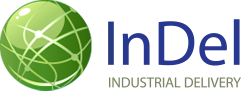 Результаты:
- в 100 % случаев зубная паста с nanoXIM•CarePaste была лучше чем вариант с ACP- в 75 % случаев зубная паста с nanoXIM•CarePaste была лучше чем вариант с CSP

Это клиническое исследование показало, что паста, содержащая nanoXIM•CarePaste, была самым эффективным средством в снижении гиперчувствительности зубов.
Source: Pinojj, A. Shetty, D. Shetty, S. Shetty. A Comparison of Clinical Efficacy of Dentifrices Containing Calcium Sodium Phosphosilicate, Nanoparticle Hydroxyapatite and a Dentifrice Containing Casein Phosphopeptide Amorphous Calcium Phosphate on Dentinal Hypersensitivity - A Comparative Triple Blind Randomized Study. Advances in Human Biology. 4(2), p. 57, (2014). (LINK)
[Speaker Notes: Для оценки чувствительности зубов использовали контролируемый воздушный стимул (испарительный стимул) и холодную воду (термический стимул). Чувствительность измеряли, используя 10-сантиметровый балл VAS, при этом нулевой балл представлял собой безболезненный ответ, а 10 баллов - мучительную боль
Оценка чувствительности зубов выполнялась вначале с использованием контролируемого давления воздуха от стандартного зубного шприца при 40-65 фунтов на квадратный дюйм при температуре окружающей среды, направленной перпендикулярно и на расстоянии от 1 до 3 м от открытой поверхности дентина, в то время как соседние зубы были защищены пальцы в перчатках для предотвращения ложноположительных результатов. За этим последовала оценка чувствительности зубов с использованием 10 мл ледяной воды, нанесенной на открытую поверхность дентина, в то время как соседние зубы были изолированы во время тестирования с помощью пальцев оператора и ватных валиков. Между двумя стимулами на каждом зубе оставалось не менее 5 минут.]
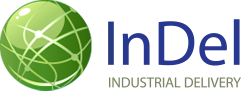 Гиперчувствительность зубов
До
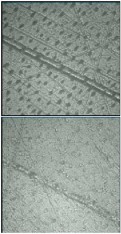 После
nanoXIM CarePaste и реминерализация эмали
Реминерализация эмали
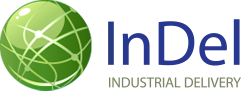 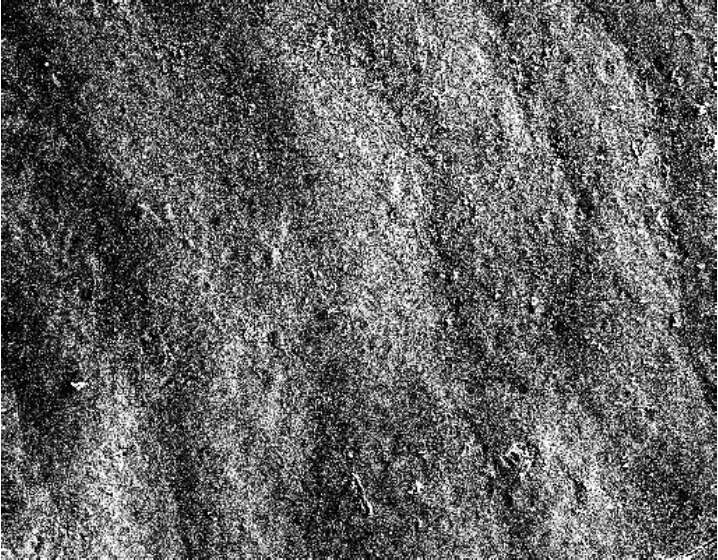 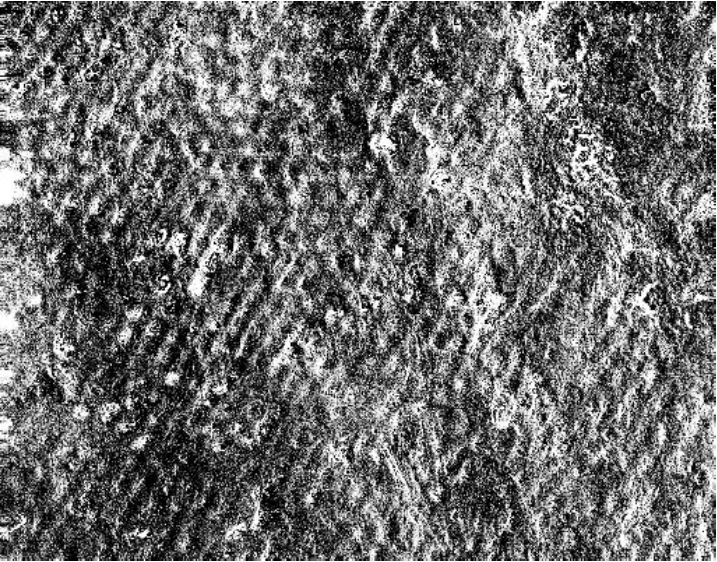 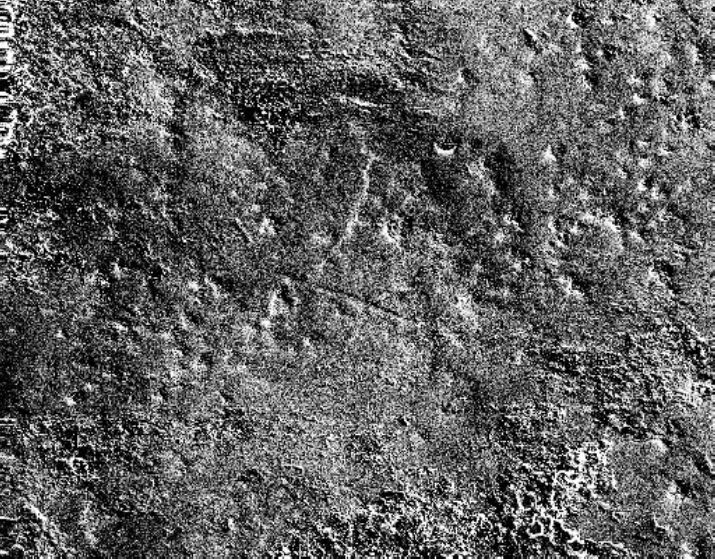 Группа С
(18.2% ПВ + 1.7% nanoXIM)
Группа B
(18.2% ПВ)
Группа А
(контроль)
[Speaker Notes: Энергодисперстная рентгеновская спектроскопия]
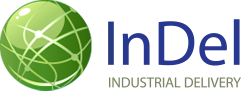 Отбеливание зубной эмали
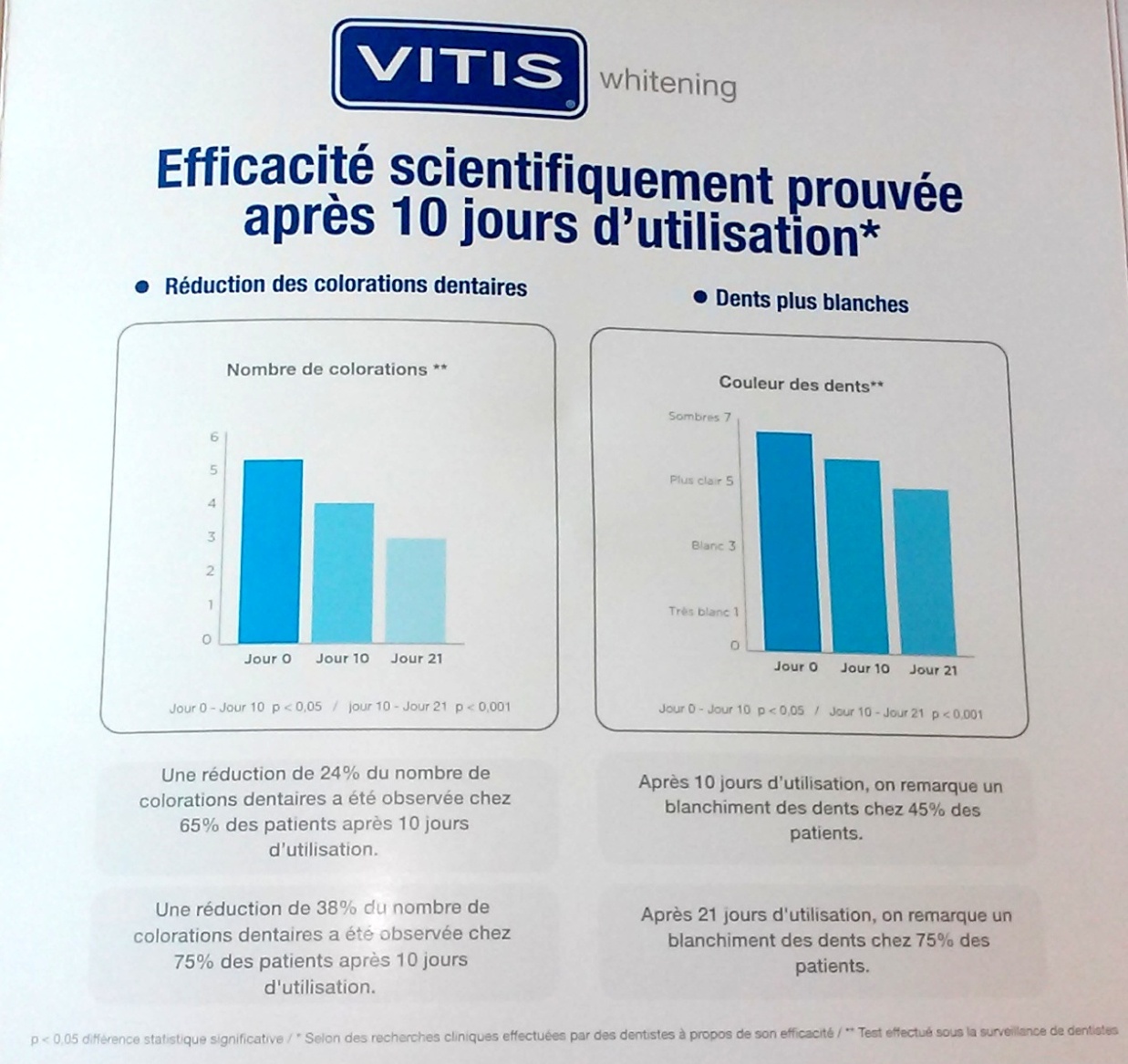 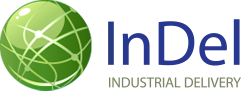 Уменьшение развития биопленок
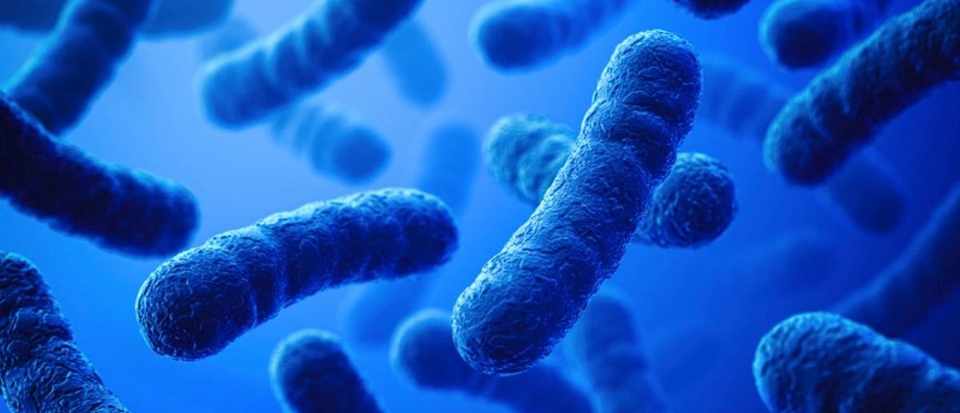 Хватит исследований!
Как использовать nanoXIM в нашей зубной пасте?
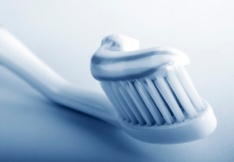 19
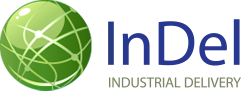 Примеры рецептур зубных паст
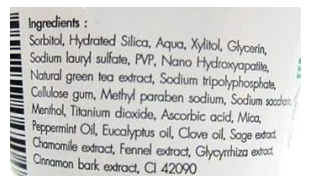 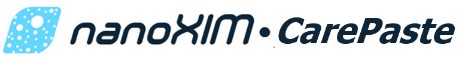 Легко ввести в рецептуру зубной пасты

Продукт на водной основе

Хемически and микробиологически стабилен

Для начала введения нужно просто заменить часть воды в вашей зубной пасте продуктом nanoXIM CarePaste
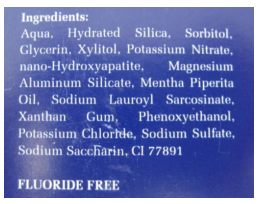 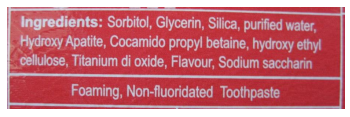 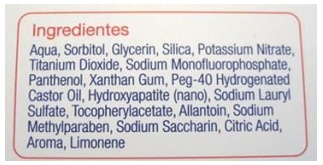 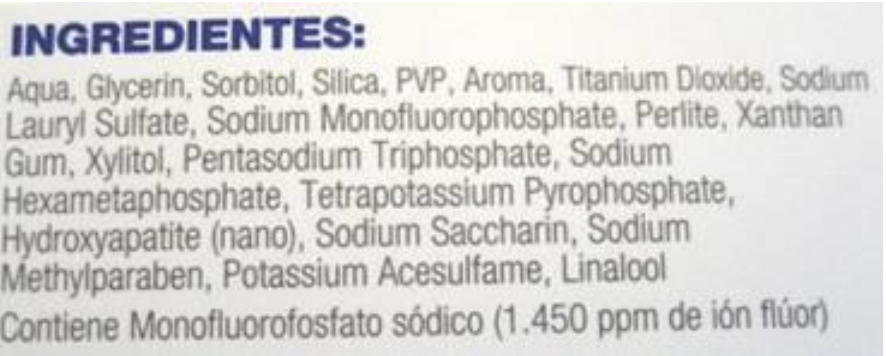 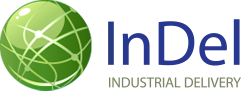 Сколько нужно nanoXIM CarePaste?
Где еще можно использовать nanoXIM CarePaste?
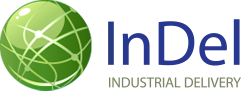 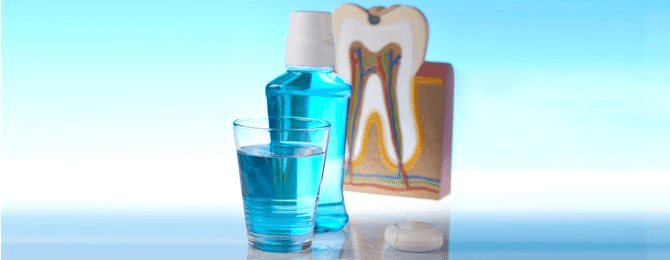 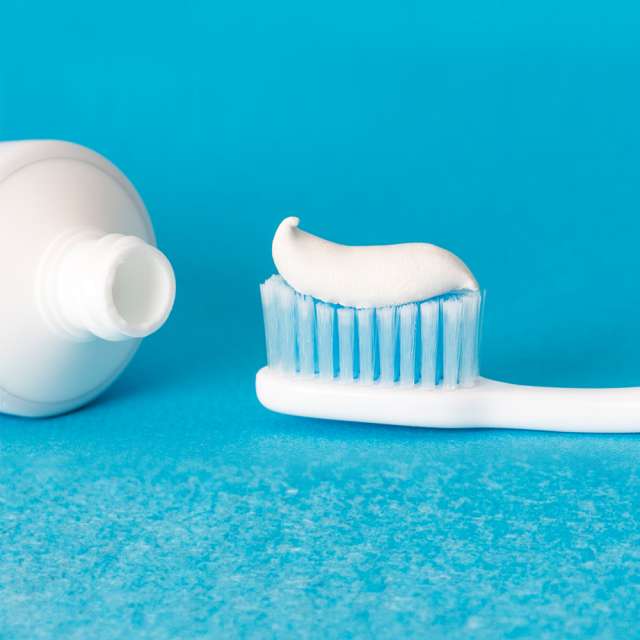 Основными областями применения этого продукта являются зубные пасты, жидкости для полоскания рта, жевательные резинки и кремы с типичной скоростью введения от 3 до 15 мас.%.

Пределы включения не определены, и в профессиональных зубных продуктах успешно используются значения до 90 мас.%. nanoXIM•CarePaste может быть легко включен в продукты на водной основе, просто заменяя часть воды в составе.
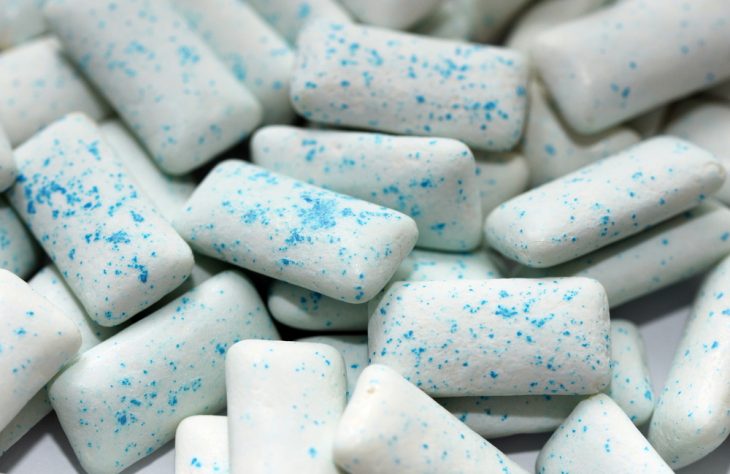 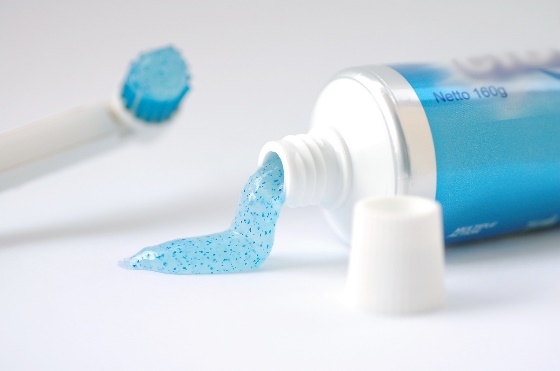 Регуляторные аспекты


Косметика и Наноматериалы
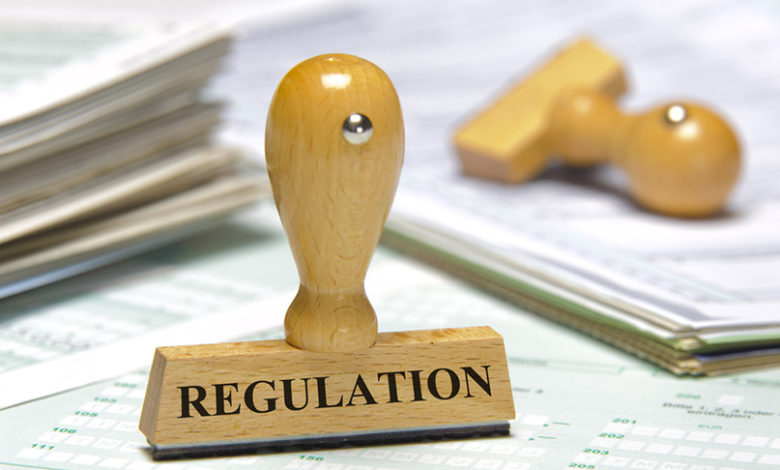 23
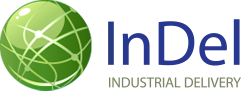 Косметика и наноматериалы
В Европе нет ограничений на использование наногидроксиапатита в зубных пастах. В Европе косметика и ее ингредиенты регулируются Регламентом (ЕС) № 1223/2009 Европейского парламента. Наноматериалы регулируются статьей 16 настоящего Регламента.
Отношение к наногидроксиапатиту SCCS

В разрезе использования наногидроксиапатита в косметических продуктах, Европейский Научный Комитет Безопасности Потребителей (SCCS) выдал распоряжение SCCS/1566/15. В нем есть единственная рекомендация к запрету использования наночастиц – если они имеют иглообразную форму. 

Форма частиц nanoXIM•CarePaste – палочкообразная; они имеют размеры 10 х 50 нм.
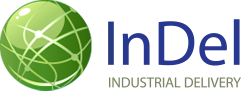 Косметика и наноматериалы
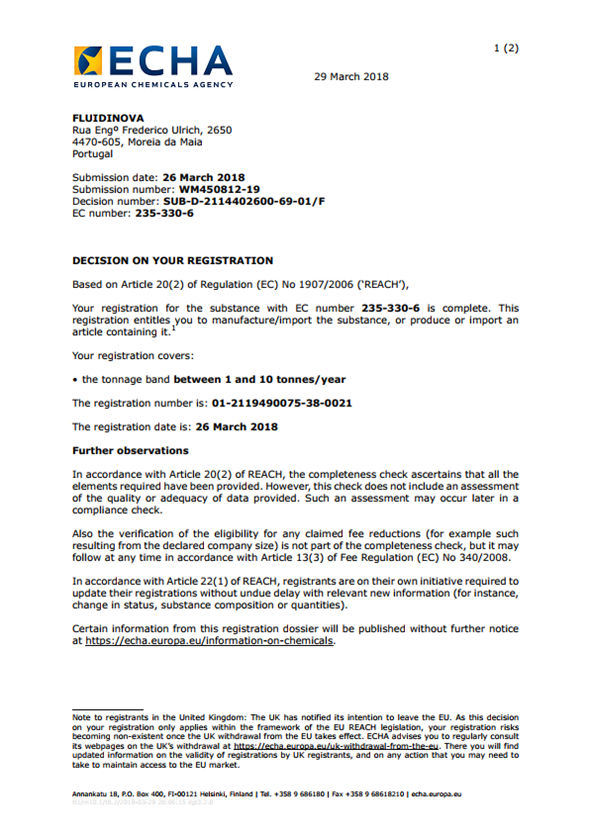 REACH: European Community Regulation on chemicals and their safe use (EC 1907/2006)
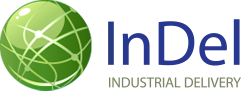 Масштаб исследовательской работы
125+ опубликованных исследований с использованием материалов nanoXIM из университетов всего мира.
Спасибо за внимание! 

До встречи на стенде 
2А-3-7!
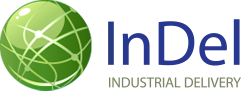 27